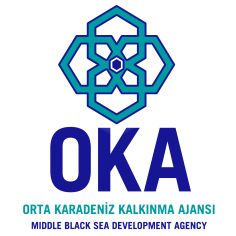 ÜLKEMİZDEN ÖRNEKLER
BURSA OSB-Genel Görünüm
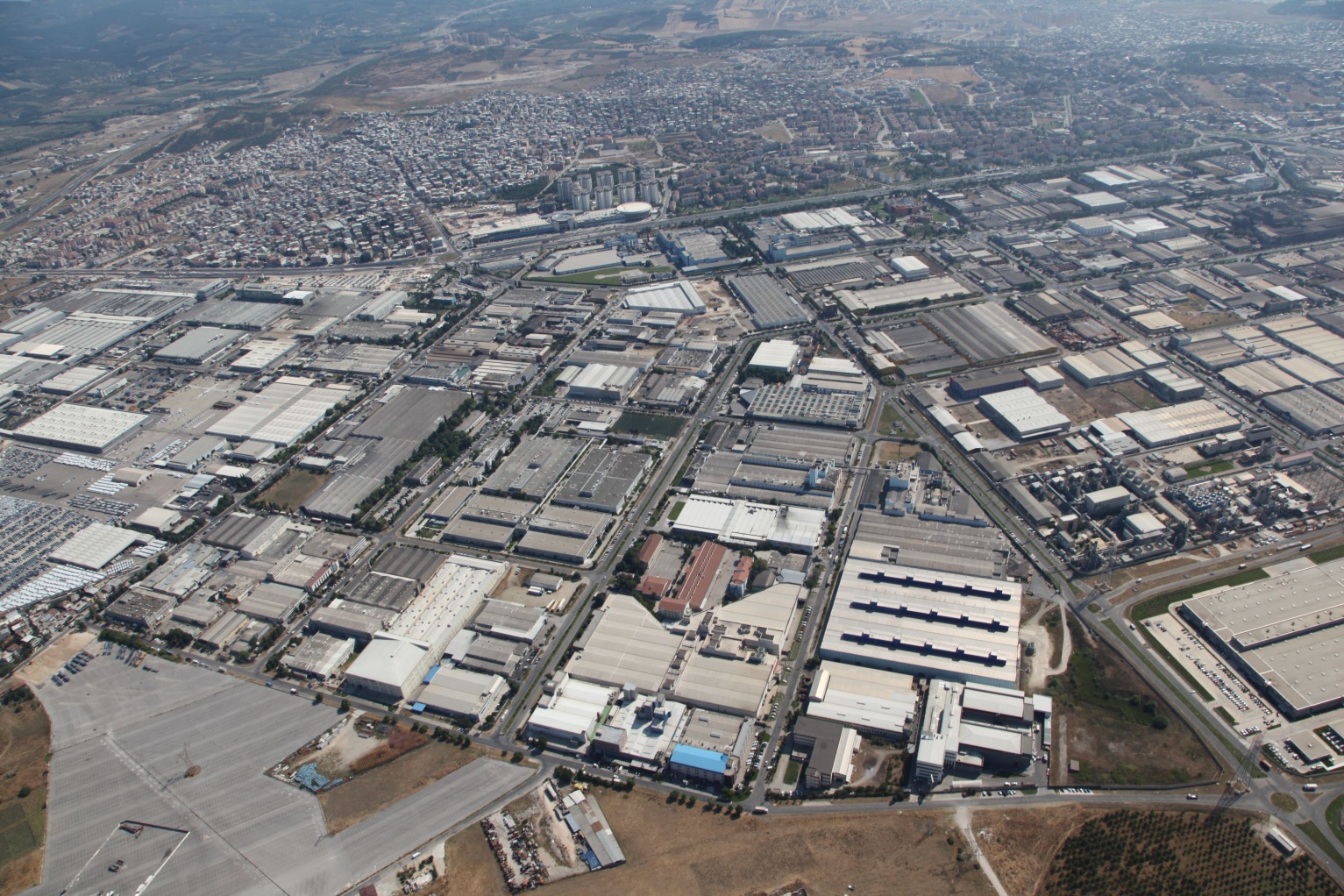 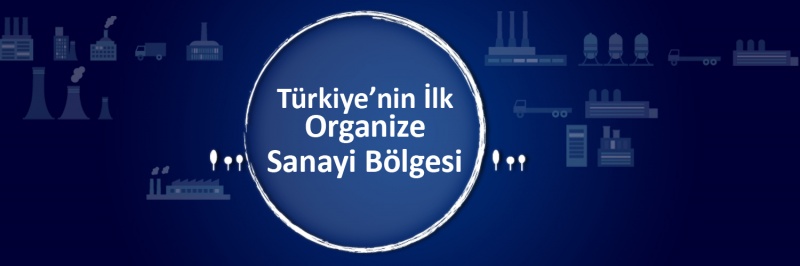 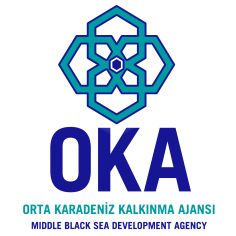 ÜLKEMİZDEN ÖRNEKLER
BURSA OSB-Arıtma Tesisleri
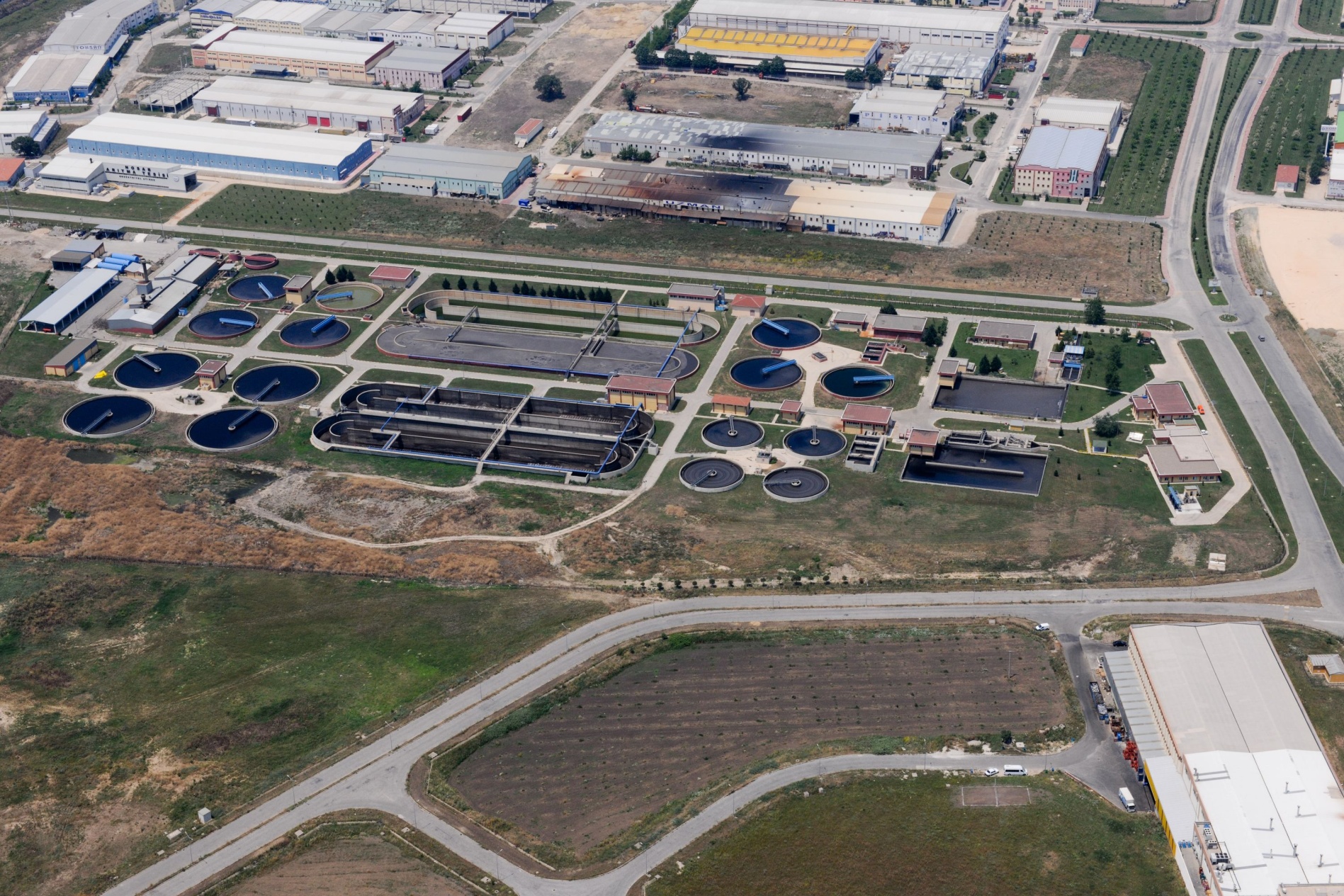 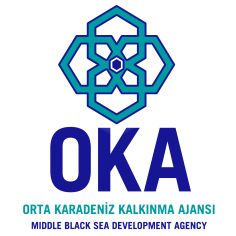 ÜLKEMİZDEN ÖRNEKLER
BURSA OSB-Çevre Merkezi
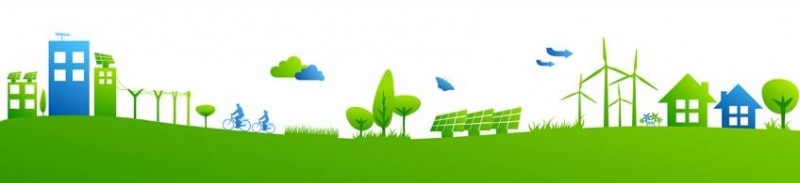 Bursa Çevre Merkezi Laboratuarı, ISO 17025'e göre çevre analiz ölçümleri (baca gazı analizleri, su/atıksu analizleri, atık yağ, çamur, gürültü, iç ortam ölçümleri) yapılmaktadır. 
“Bursa Çevre Merkezi küçük ve orta ölçekli işletmelere know-how desteği verir, hizmetlerini uluslararası düzeyde ve makul ücretle sunar.”
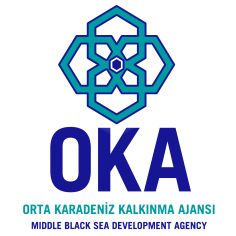 ÜLKEMİZDEN ÖRNEKLER
ASO 1. OSB-Proje 1
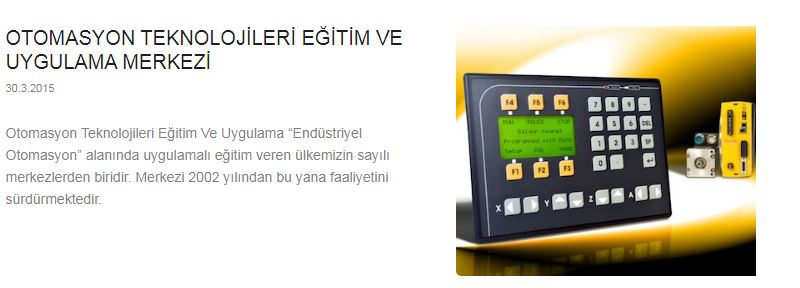 http://www.otem.org.tr
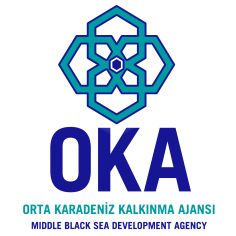 ÜLKEMİZDEN ÖRNEKLER
ASO 1. OSB-Otomasyon Tekn. Uyg. ve Eğt. Merkezi
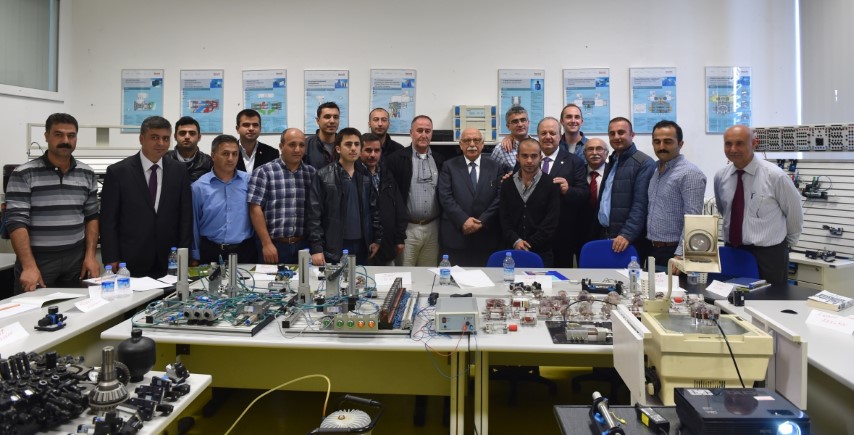 Endüstriyel otomasyon alanında (Hidrolik, Pnömatik, PLC,Elektrik ve Elektronik) uygulamalı eğitimler verilmektedir.
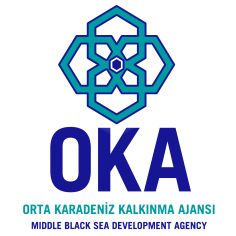 ÜLKEMİZDEN ÖRNEKLER
ASO 1. OSB; Proje 2
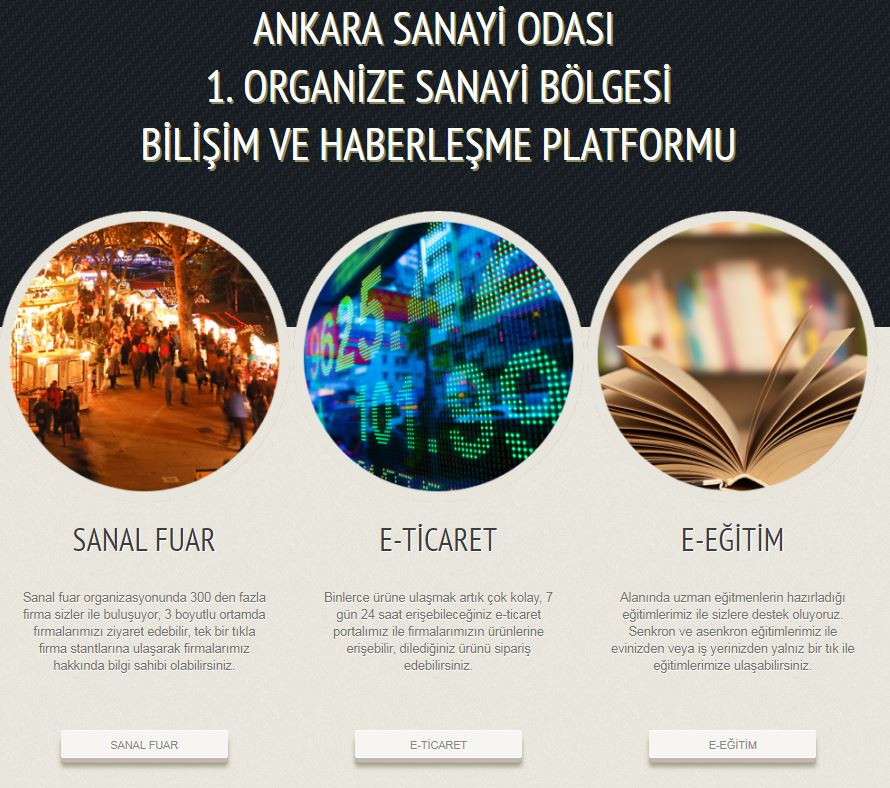 http://www.sanalosb.com.tr/
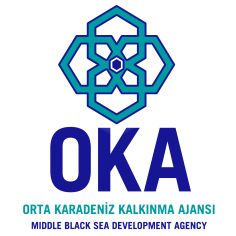 ÜLKEMİZDEN ÖRNEKLER
Bursa Osmangazi-Demirtaş OSB; Scada Merkezi
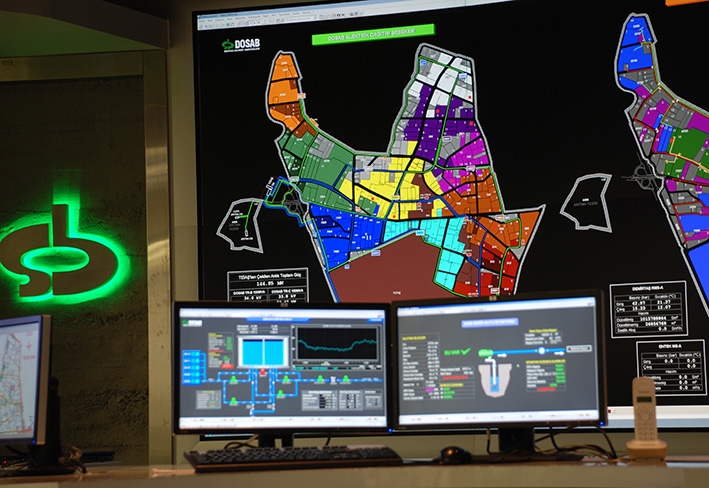 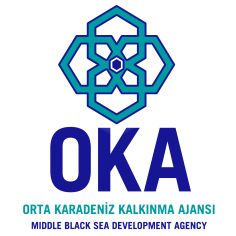 ÜLKEMİZDEN ÖRNEKLER
Bursa Osmangazi-Demirtaş OSB; Scada Merkezi
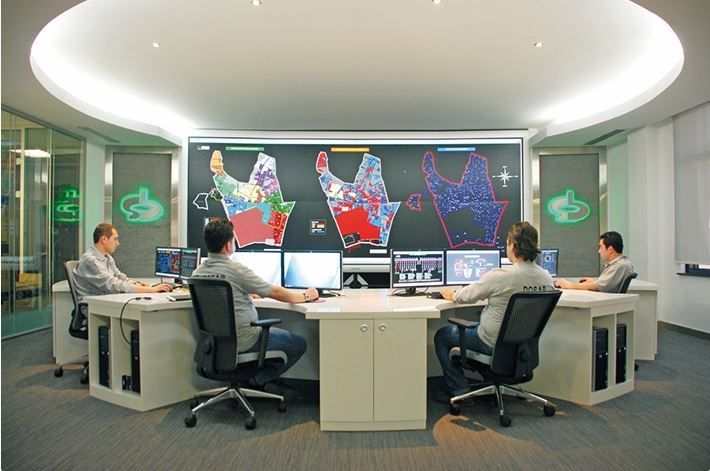 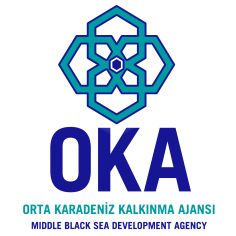 ÜLKEMİZDEN ÖRNEKLER
Manisa OSB;
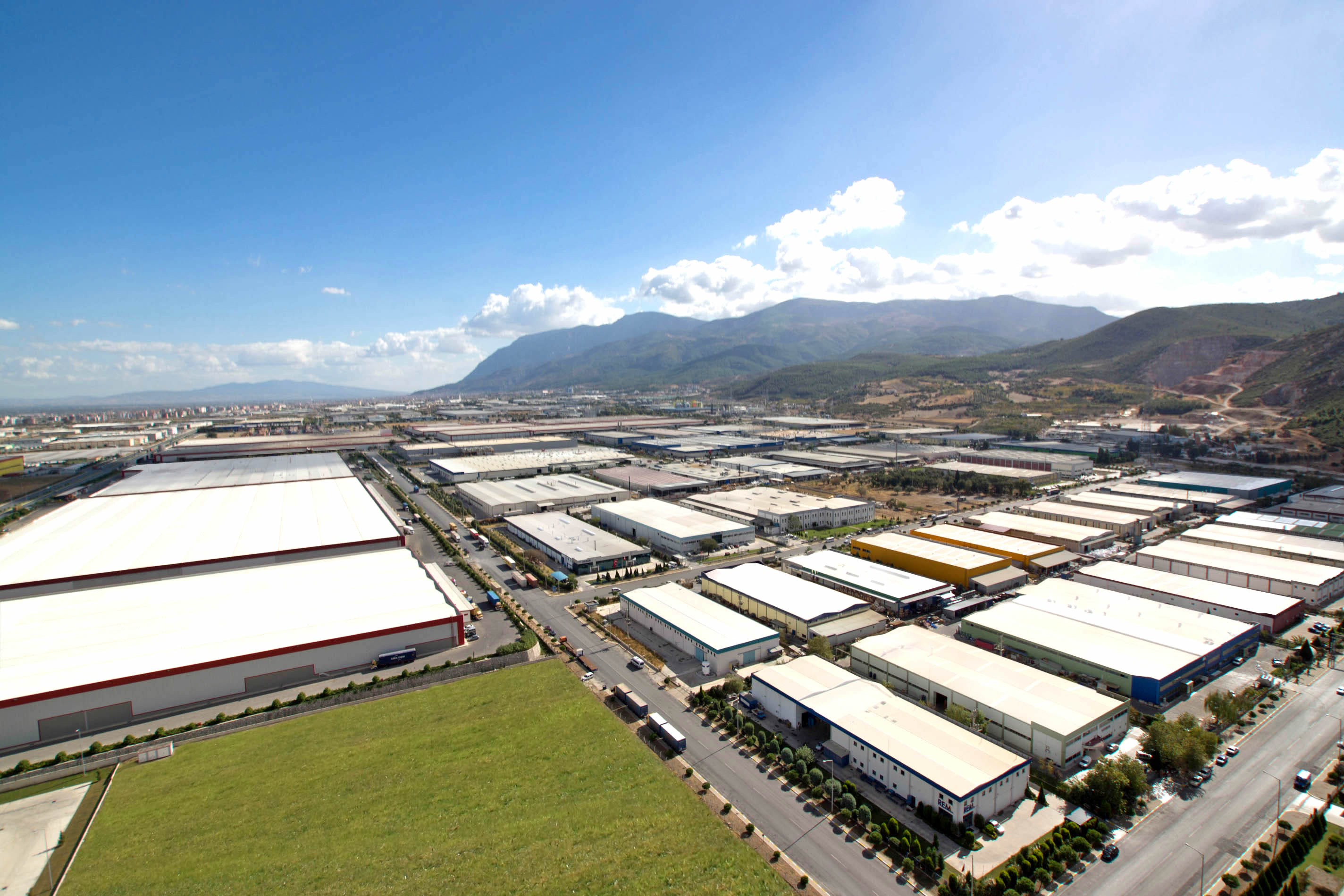 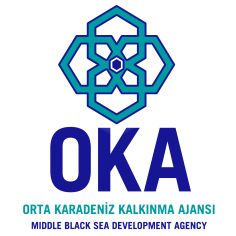 ÜLKEMİZDEN ÖRNEKLER
Manisa OSB; Eğitim altyapısı
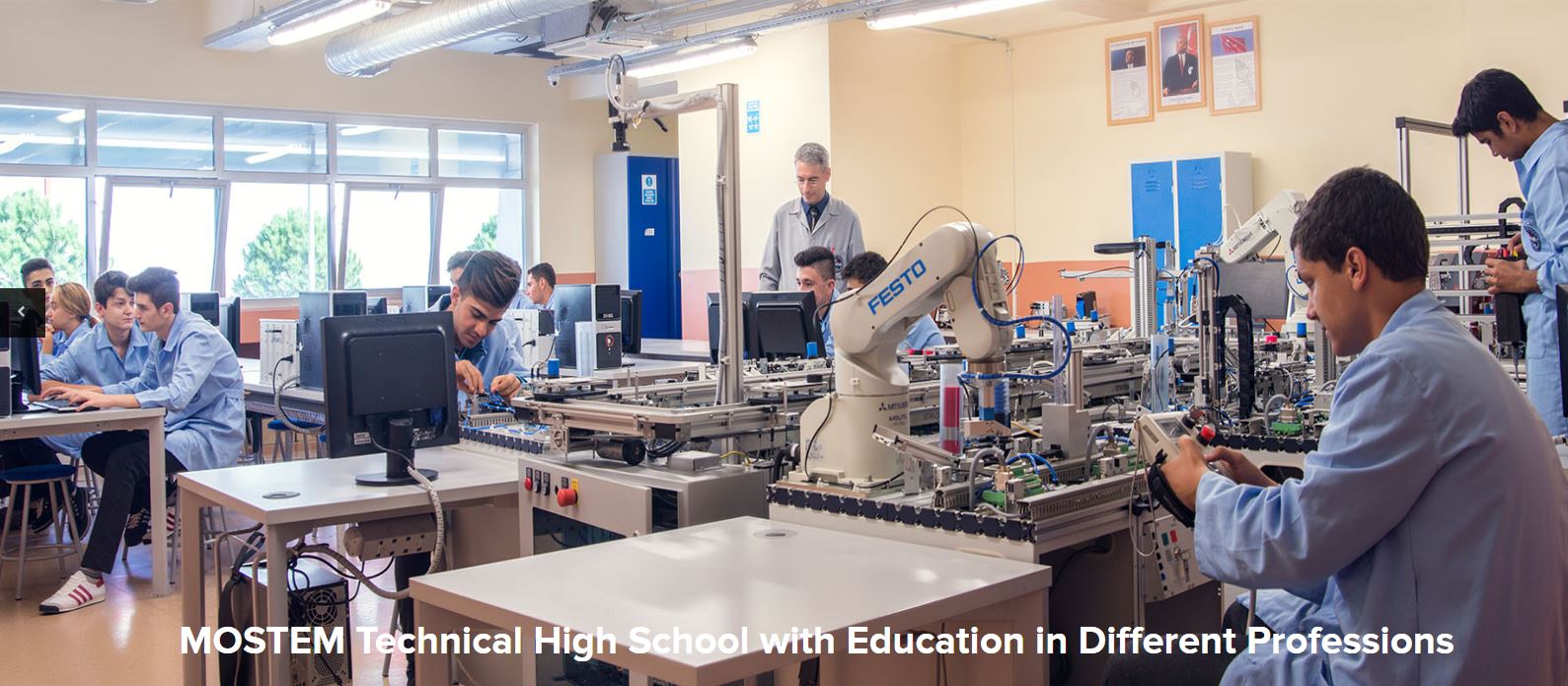 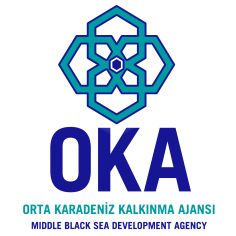 ÜLKEMİZDEN ÖRNEKLER
Manisa OSB; Yönetim ekibi
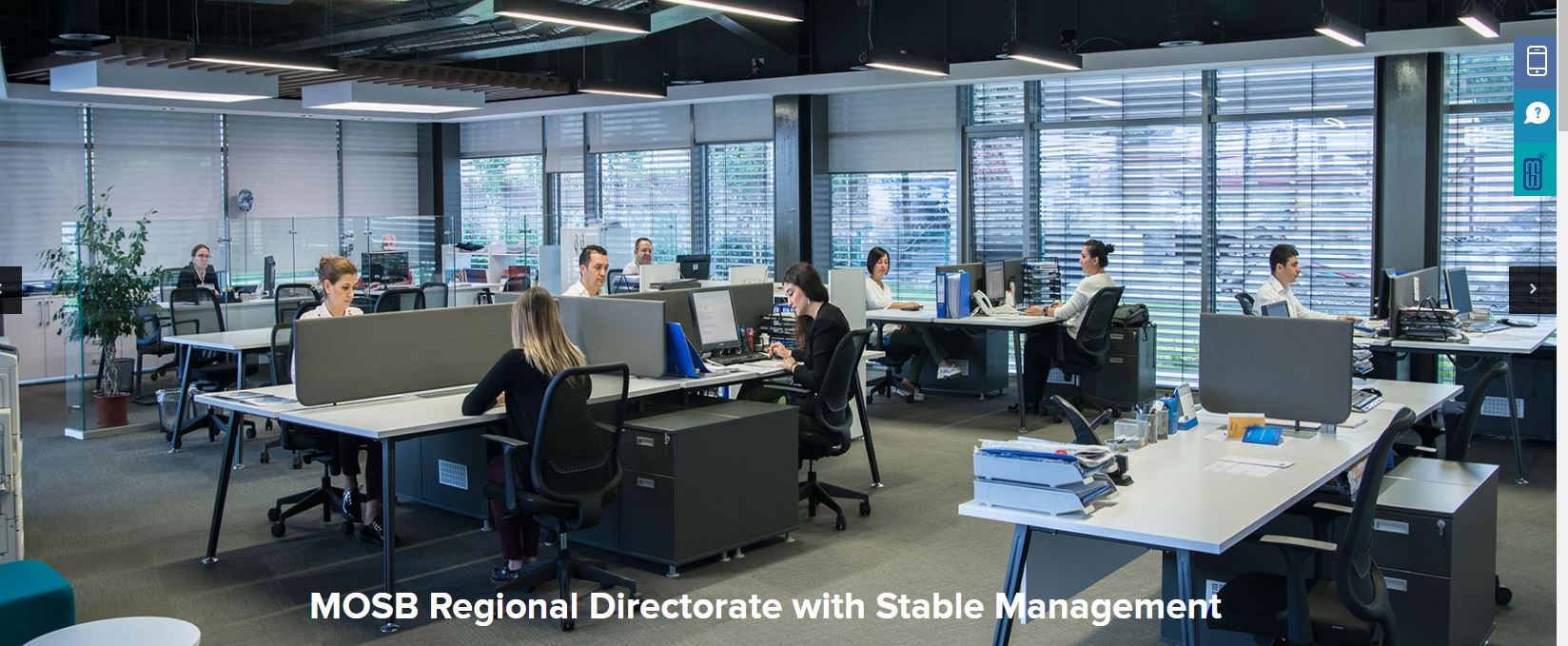 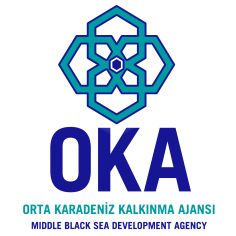 ÜLKEMİZDEN ÖRNEKLER
Gaziantep OSB; Eğitim altyapısı
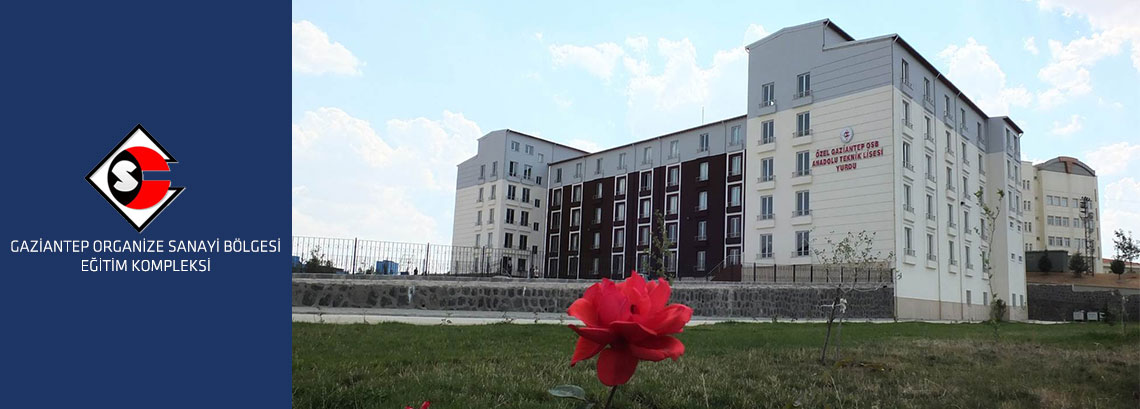 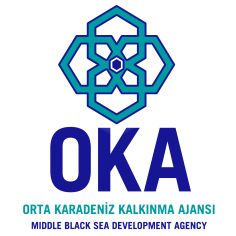 ÜLKEMİZDEN ÖRNEKLER
Gaziantep OSB; Scada altyapısı
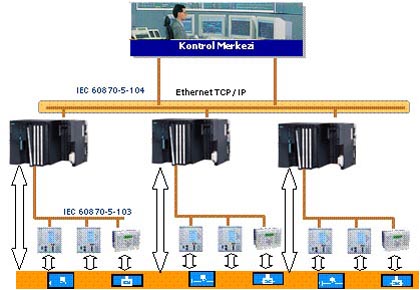 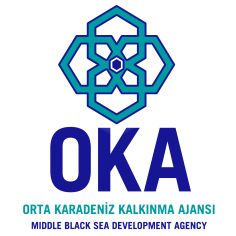 ÜLKEMİZDEN ÖRNEKLER
Gaziantep OSB; Scada altyapısı
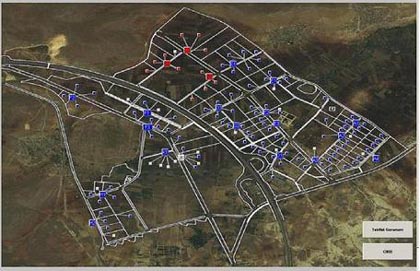 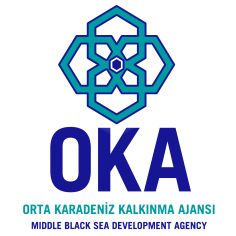 ÜLKEMİZDEN ÖRNEKLER
Eskişehir OSB;
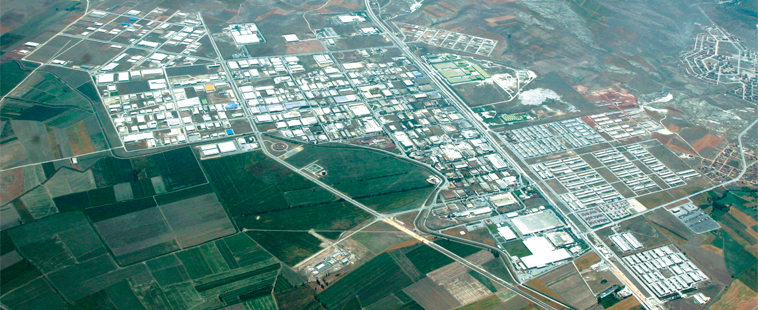 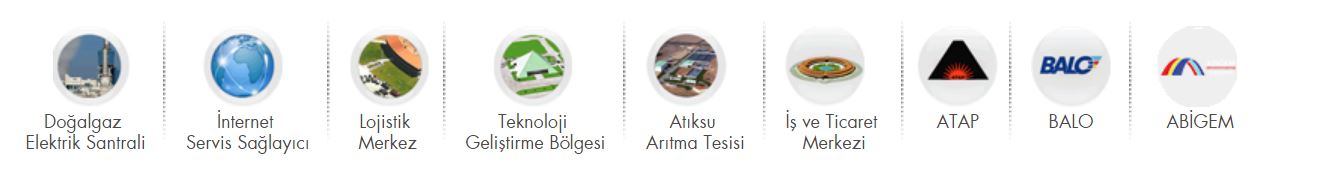 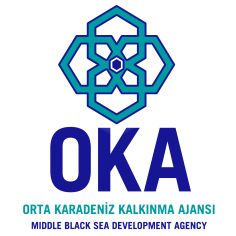 ÜLKEMİZDEN ÖRNEKLER
Kayseri OSB; Endüstriyel Tasarım Merkezi
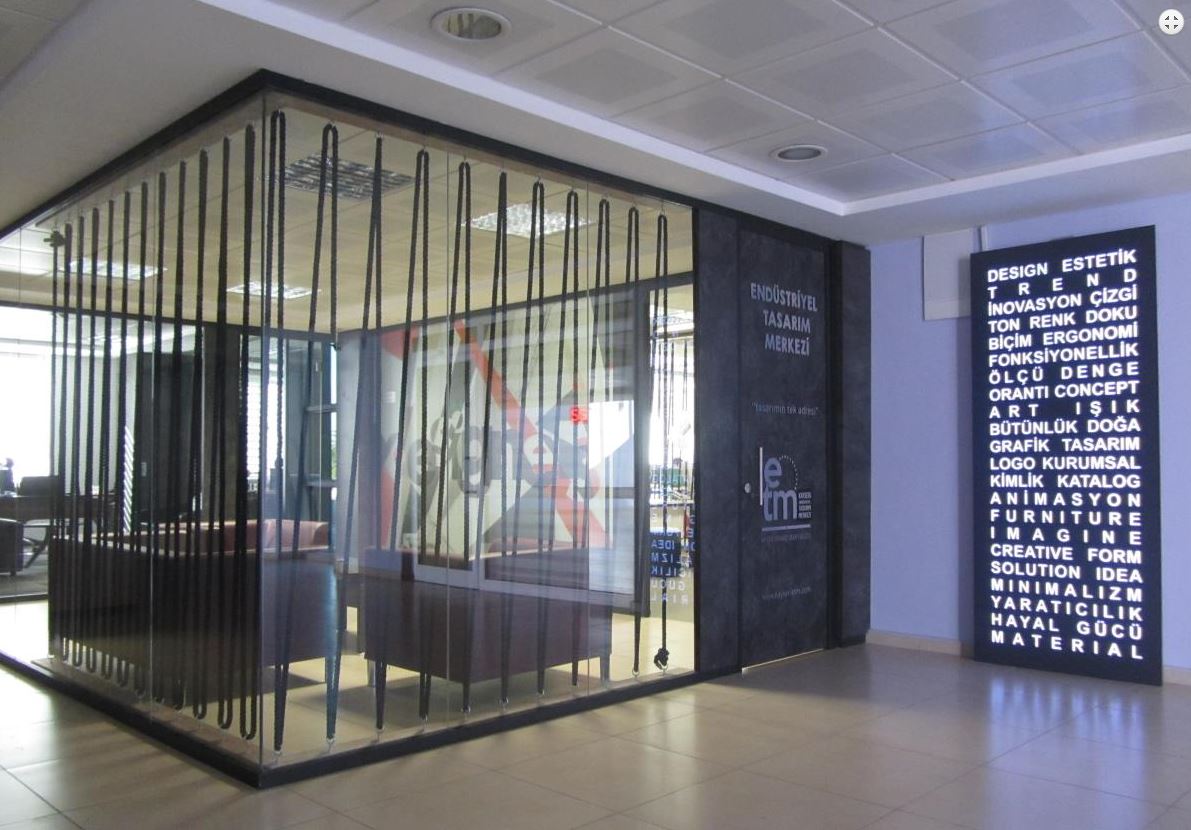 http://kayserietm.com/tr